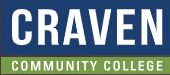 TABE  Math-EPAXENUnit-3  Multiply and DivideWhole NumbersLesson 22Multi-Step Problems
Revised: October 16, 2023
Nolan Tomboulian
Some graphics may not have copied well during the scan process.
1
Math-E  - Lesson 22 – Multi-Step Problems
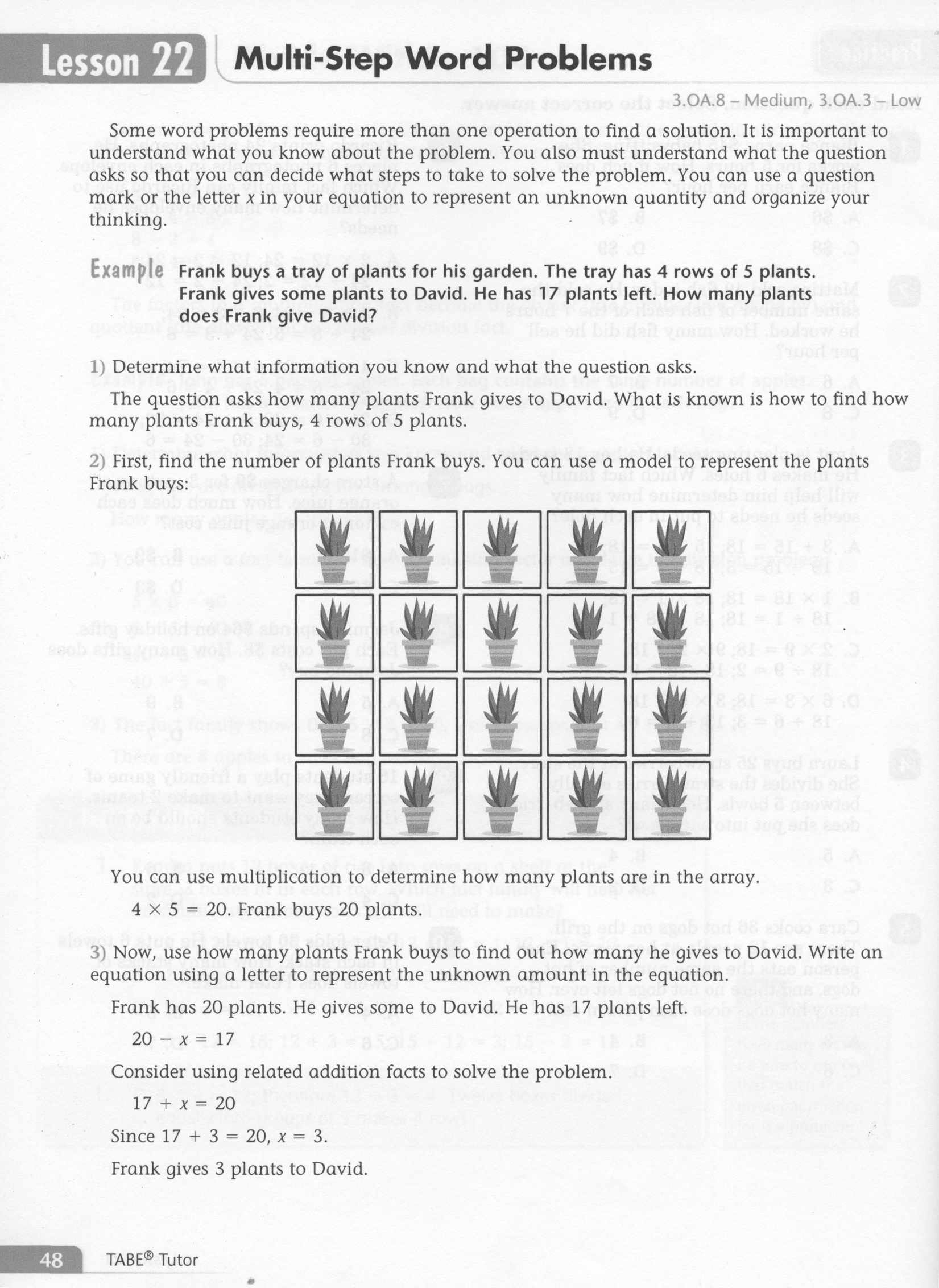 2
Math-E  - Lesson 22 – Multi-Step Problems
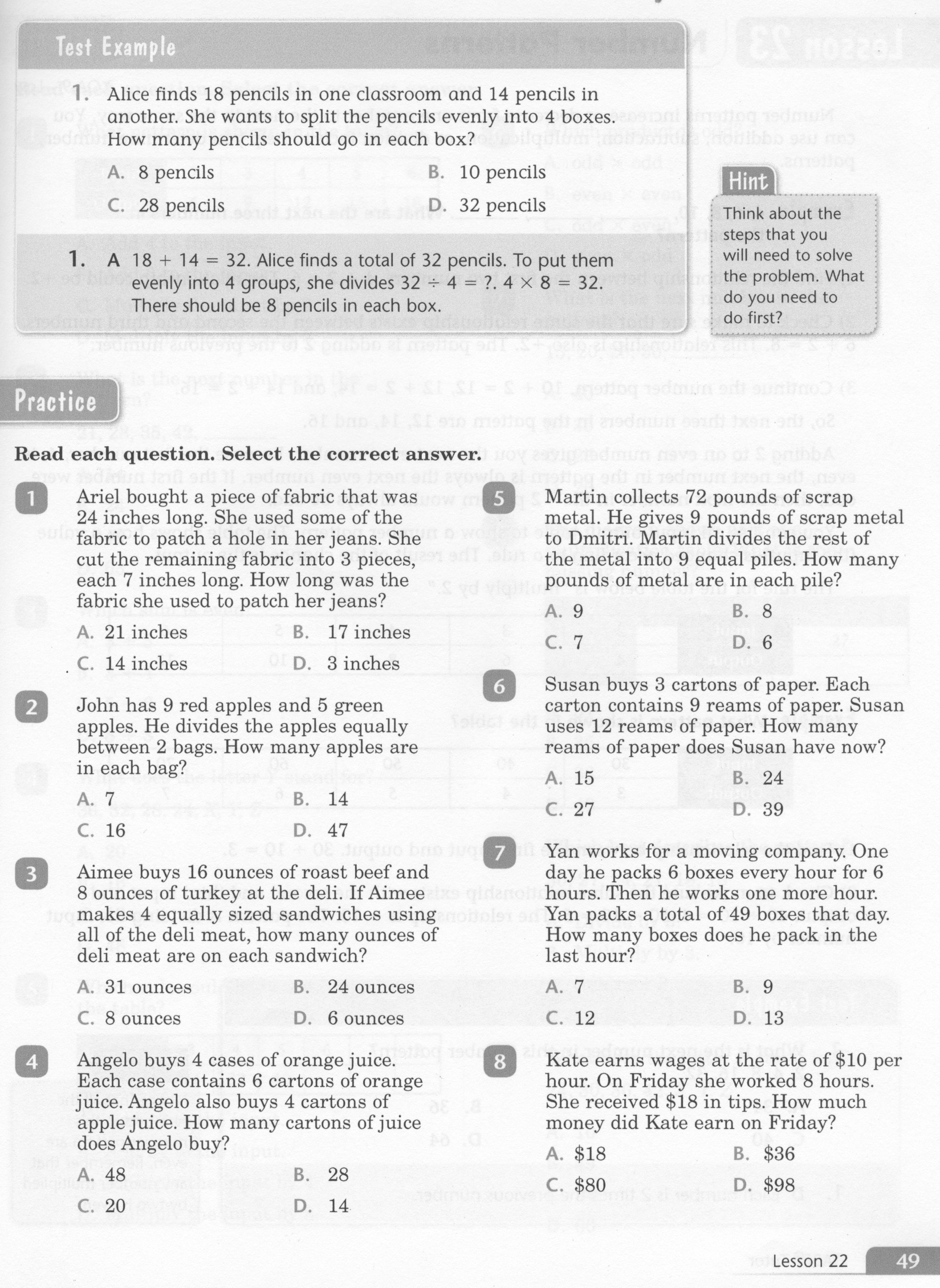 3
Math-E  - Lesson 22 – Multi-Step Problems
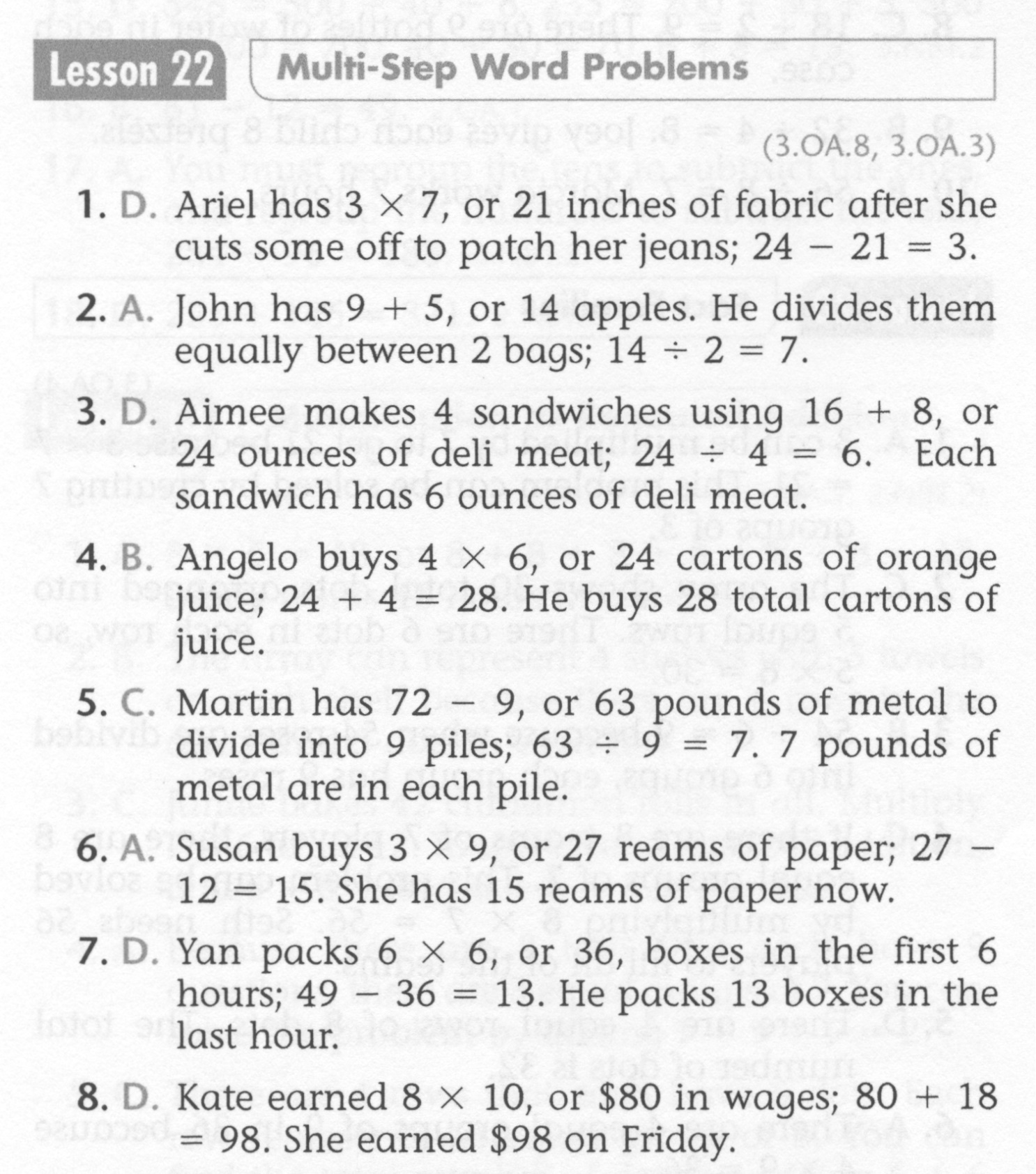 4
Math-E  - Lesson 22 – Multi-Step Problems
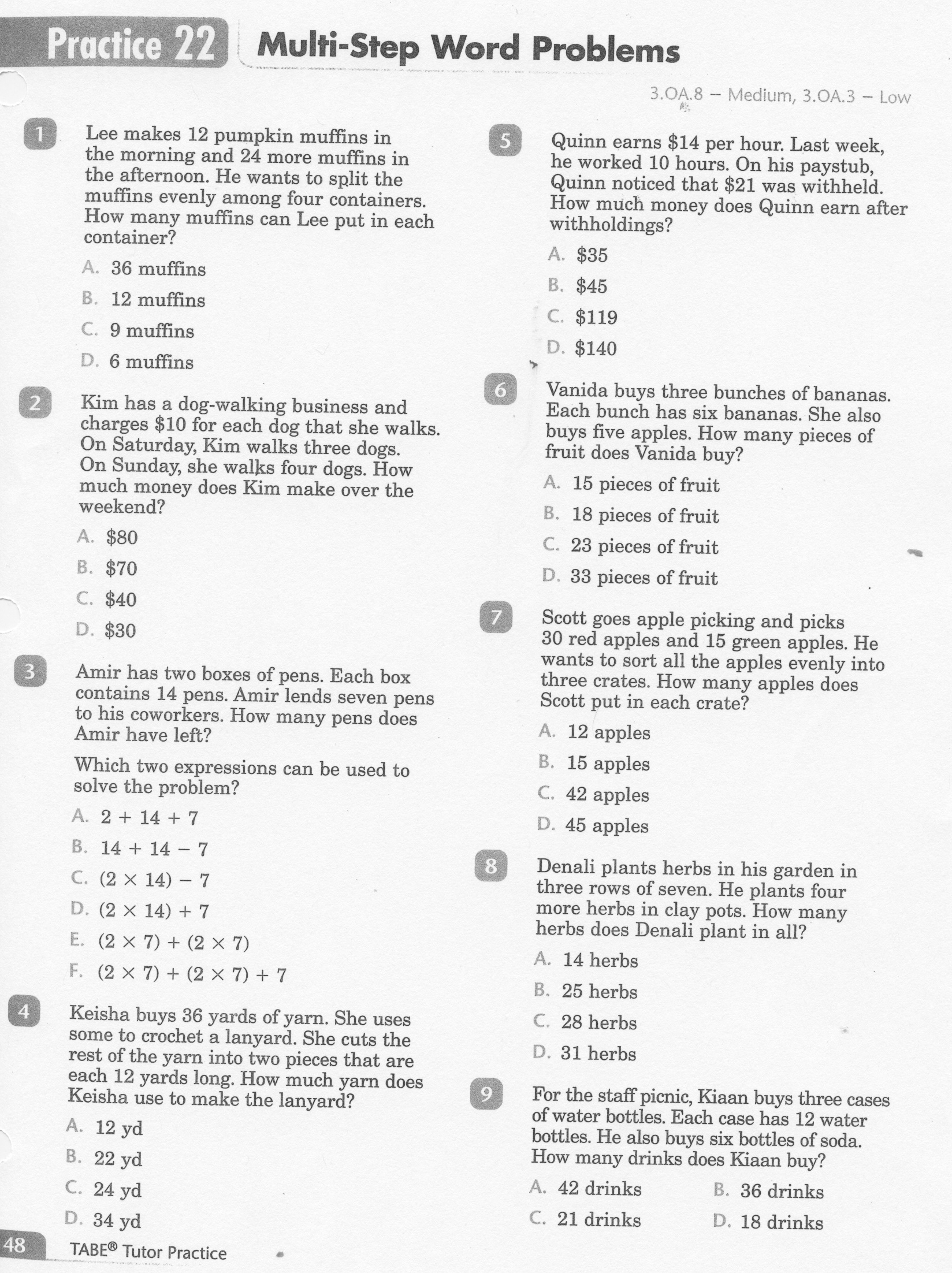 5
Math-E  - Lesson 22 – Multi-Step Problems
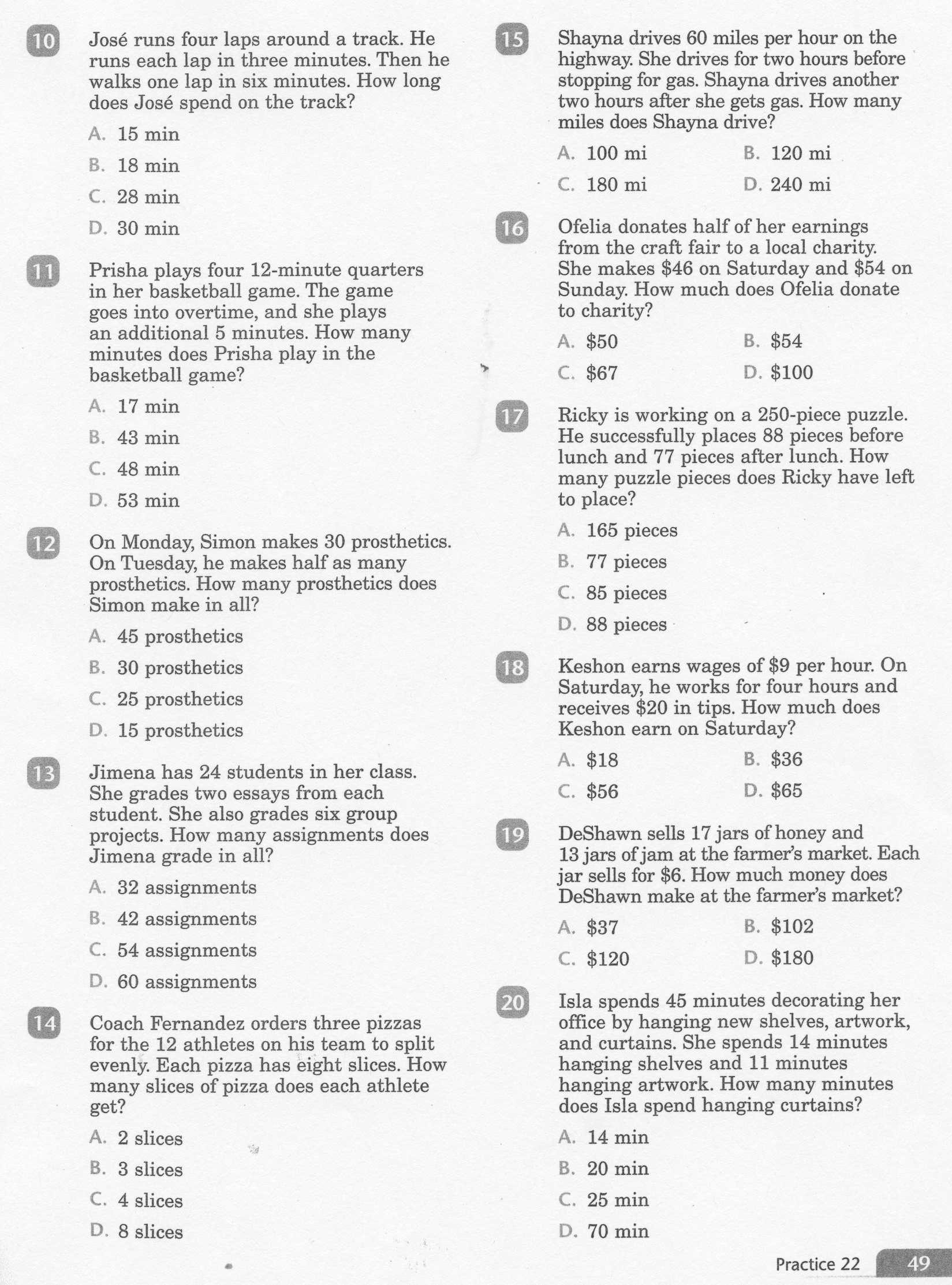 6
Math-E  - Lesson 22 – Multi-Step Problems
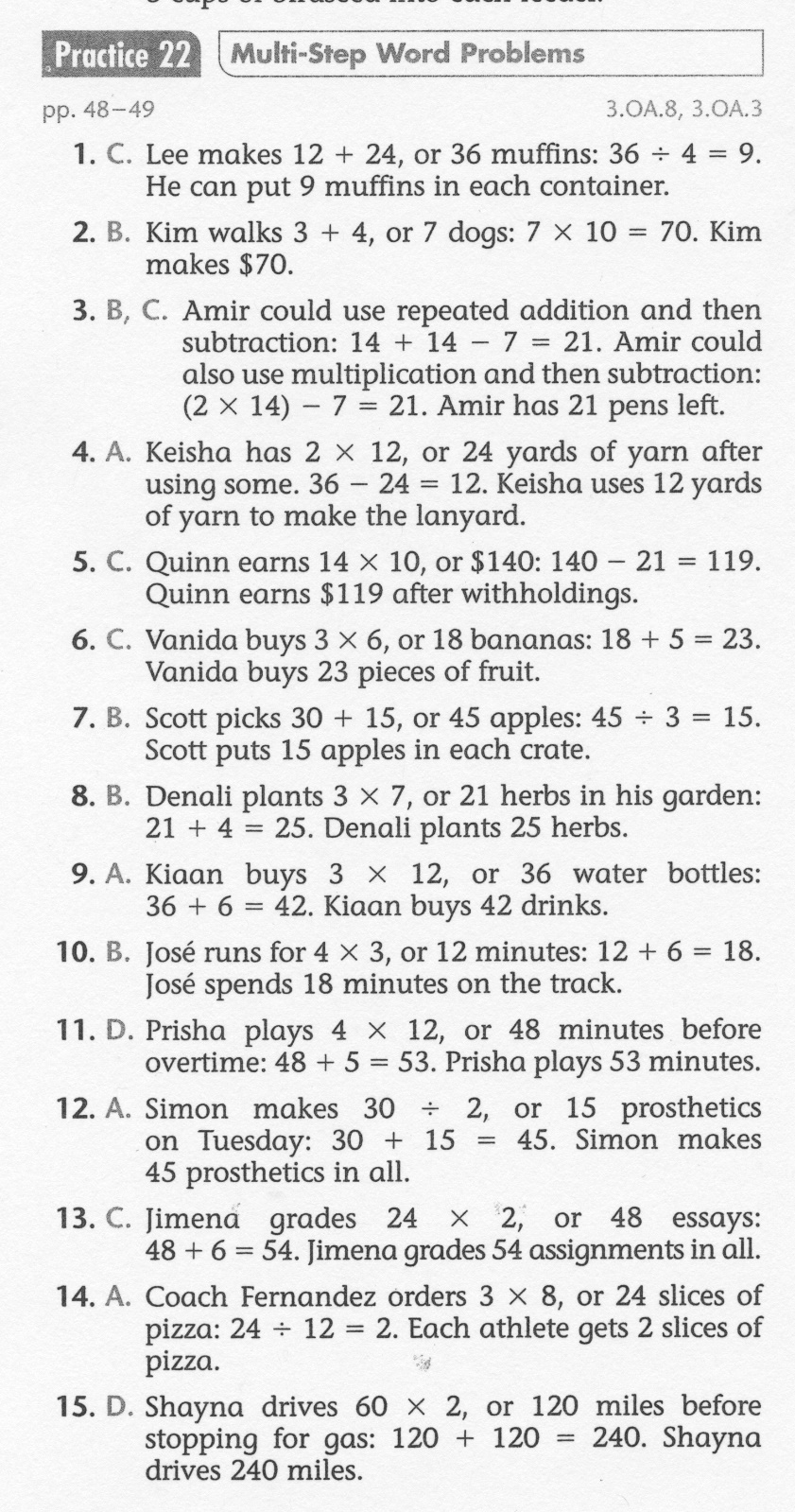 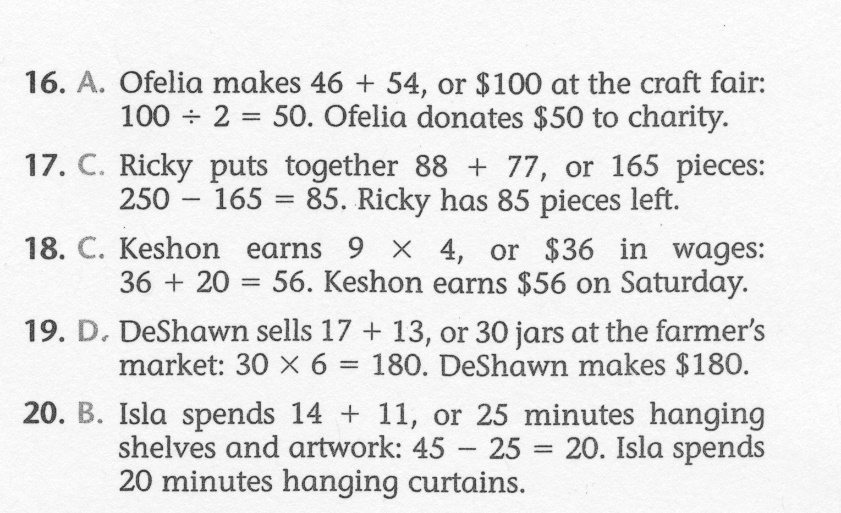 7